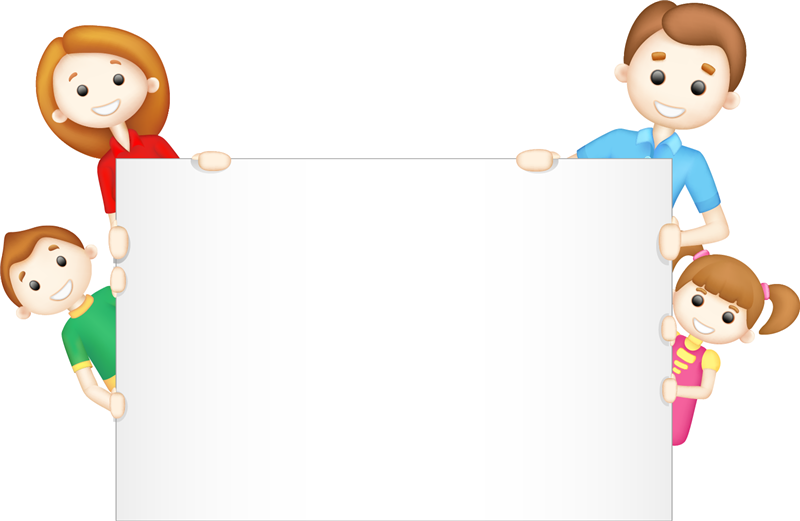 Лепбук «Моя семья»
Выполнила:Компанеец И.В.Воспитатель группы «Ласточка»МАДОУ- детский сад «Колосок»
2020 год
Цель создания лепбука: 
Формировать представления о семье.

Задачи создания лепбука: 
Формировать интерес к семейным традициям.
 Развивать творческо-познавательную деятельность.
Воспитывать любовь и уважение к членам семьи, как к людям, которые живут вместе, любят друг друга. Учить проявлять заботу о родных людях. Развивать желание заботиться о близких в семье.
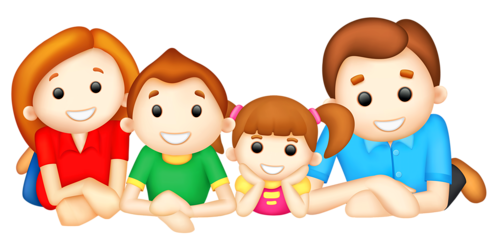 Материалы:
1 две картонные папки из плотного картона (или отрезанный нужной высоты и длины картон от упаковки бытовой техники);
2 самоклеящаяся бумага (жёлтая);
3 конверты-папки разного формата;
4 скотч (широкий обычный и двусторонний);
5 клей-карандаш;
6 цветная бумага;
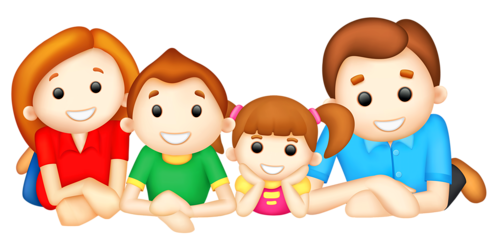 Инструкция:
1. Скрепляем скотчем две папки так, чтобы получилась книжка-раскладушка.
2. Оформляем обложку. Наклеиваем подходящие картинки, распечатываем.
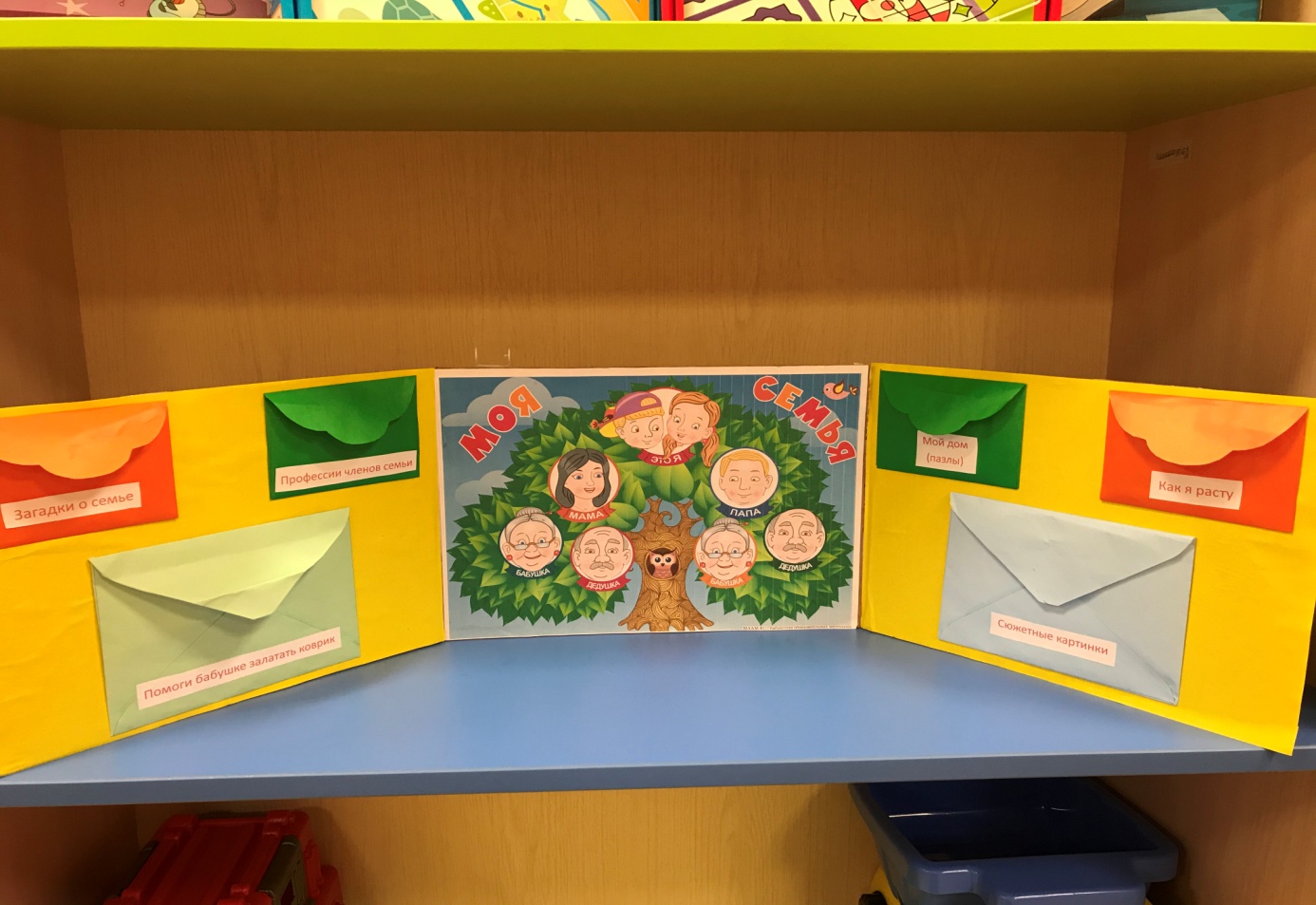 3. Оформляем середину разворота. Приклеиваем тематические картинки.
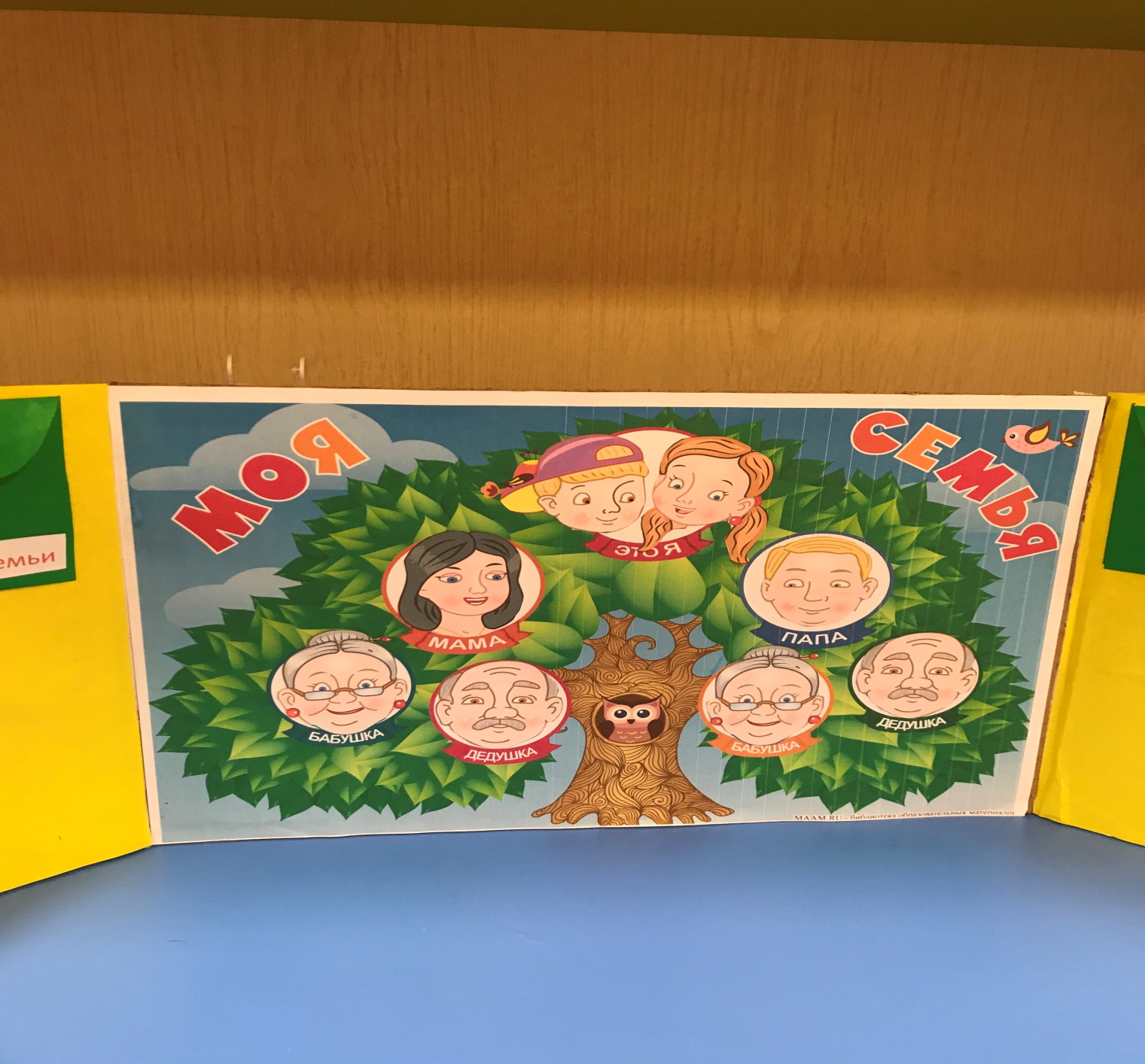 4. Оформляем левую створку.
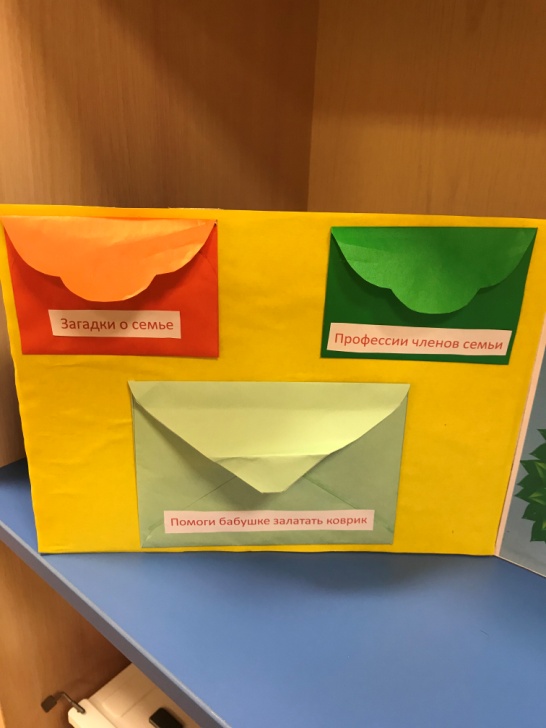 Крепим на скотч конверт для игры «Профессии членов семьи»
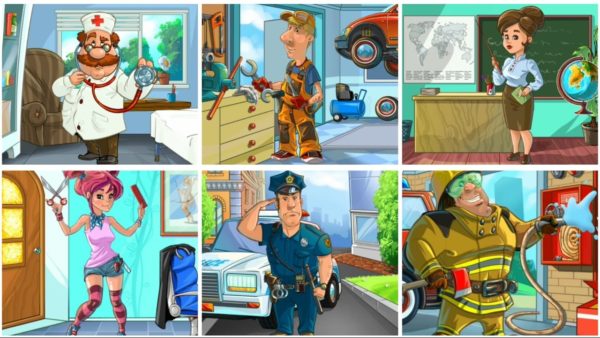 Располагаем материалы для игры «Помоги бабушке залатать коврик».
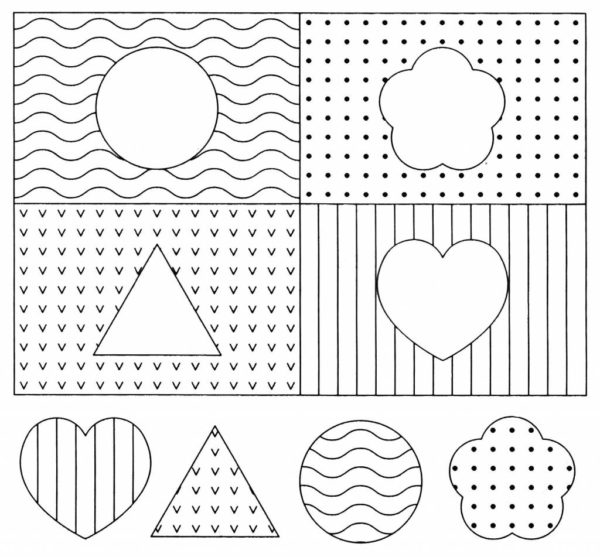 Делаем конверт с загадками по теме.
5. Оформляем правую створку
Приклеиваем конверты с пазлами «Мой дом».
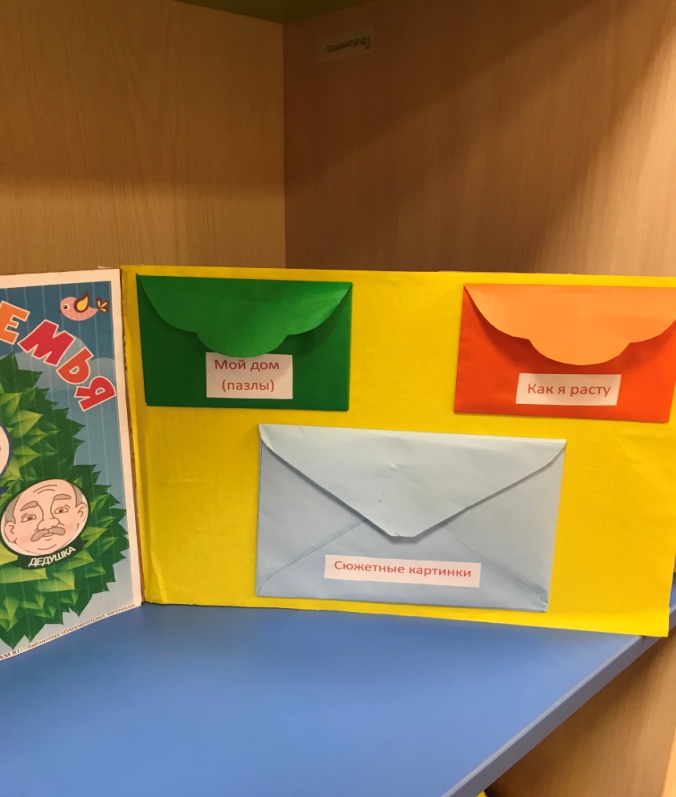 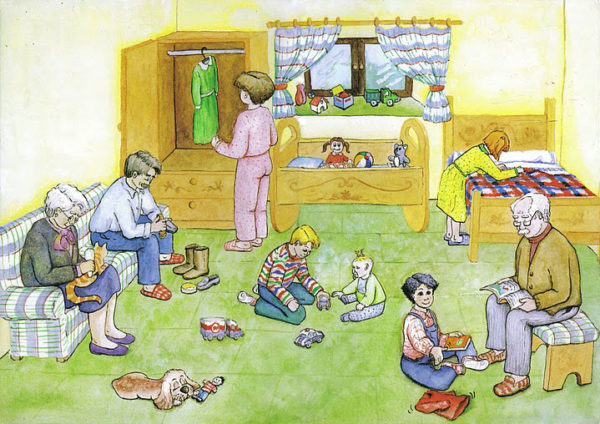 Делаем карман для сюжетных иллюстраций по теме — по ним ребята составляют и рассказывают истории (до 4–6 предложений).
Добавляем конверт для картинок «Как я расту» или «Этапы взросления».
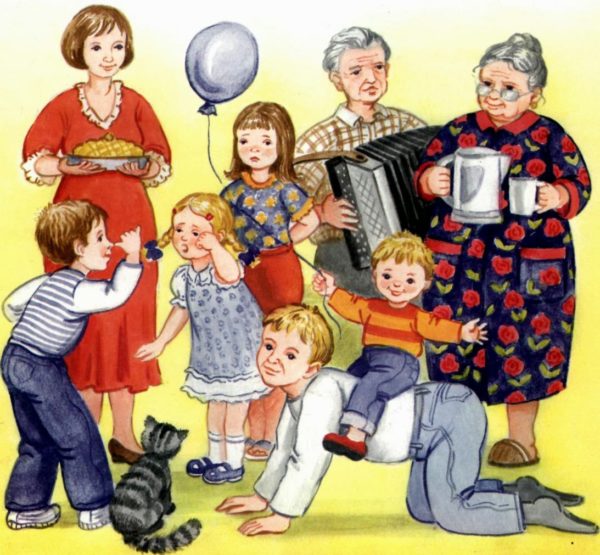 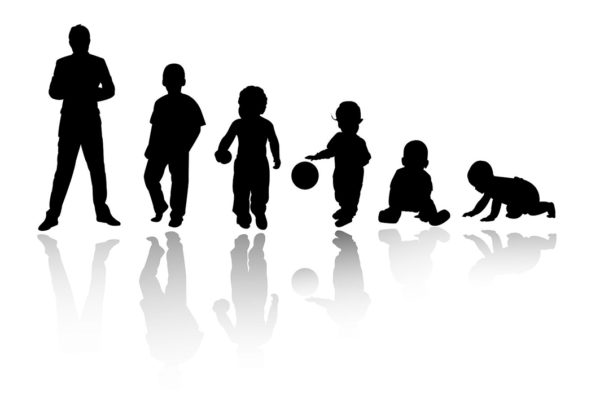